Supervisor:
Prof  Bill Tucker
Co-Supervisor:
Mr. MJ. Norman
Advisor:
Mr. Carlos Rey-Moreno
INTRODUCTION
This project will demonstrate;
A backend application for monitoring a mesh network activity for organization (e.g. UWC)
The configuration of a remote gateway on mesh potatoes 
A wireless network integrated with wireless fidelity (Wi-Fi)
An agile methodology due to constant changes in mesh network activity
The rate used with each neighbor and on active links (Quality of  link)
BACKGROUND
This project proposed to;
Minimize the storage capacity of the mesh potatoes when outputting data information for decision making process 
Frequently checking the values and/or mechanisms to compress the data explored before sending it to the database server
REQUIREMENTS DOCUMENT
The requirements for this project include;
User’s (network manager) view of the problem: Complexity on mesh network activities, and huge amount of data on a mesh device.
Brief description of the problem domain: A network manage is finding a way to minimize the time expending on collecting data.
What is expected from the software solution? Increase the effectiveness of the data transfer between a node and the centralized database servers.
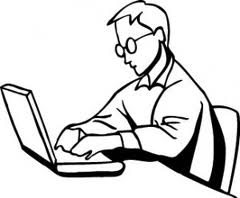 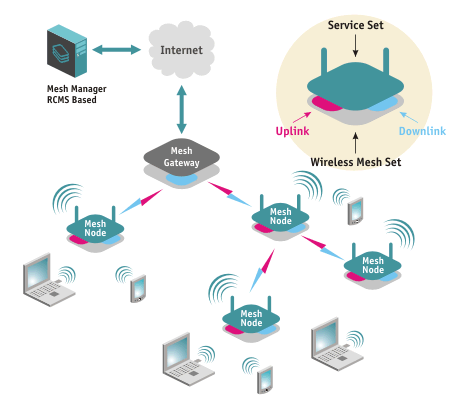 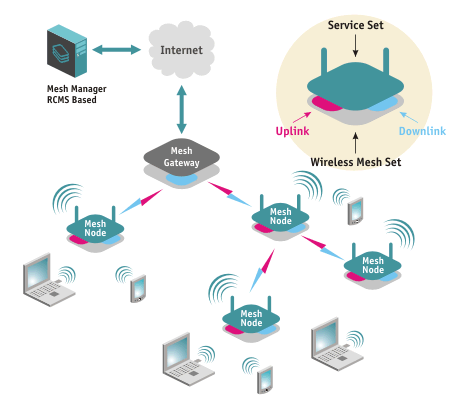 REQUIREMENTS ANALYSIS
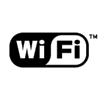 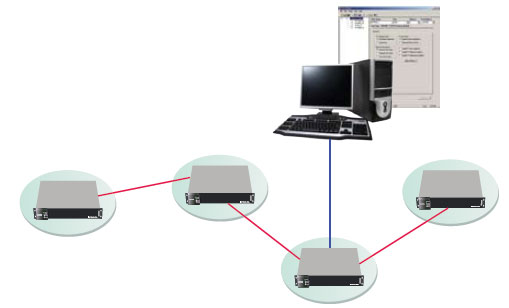 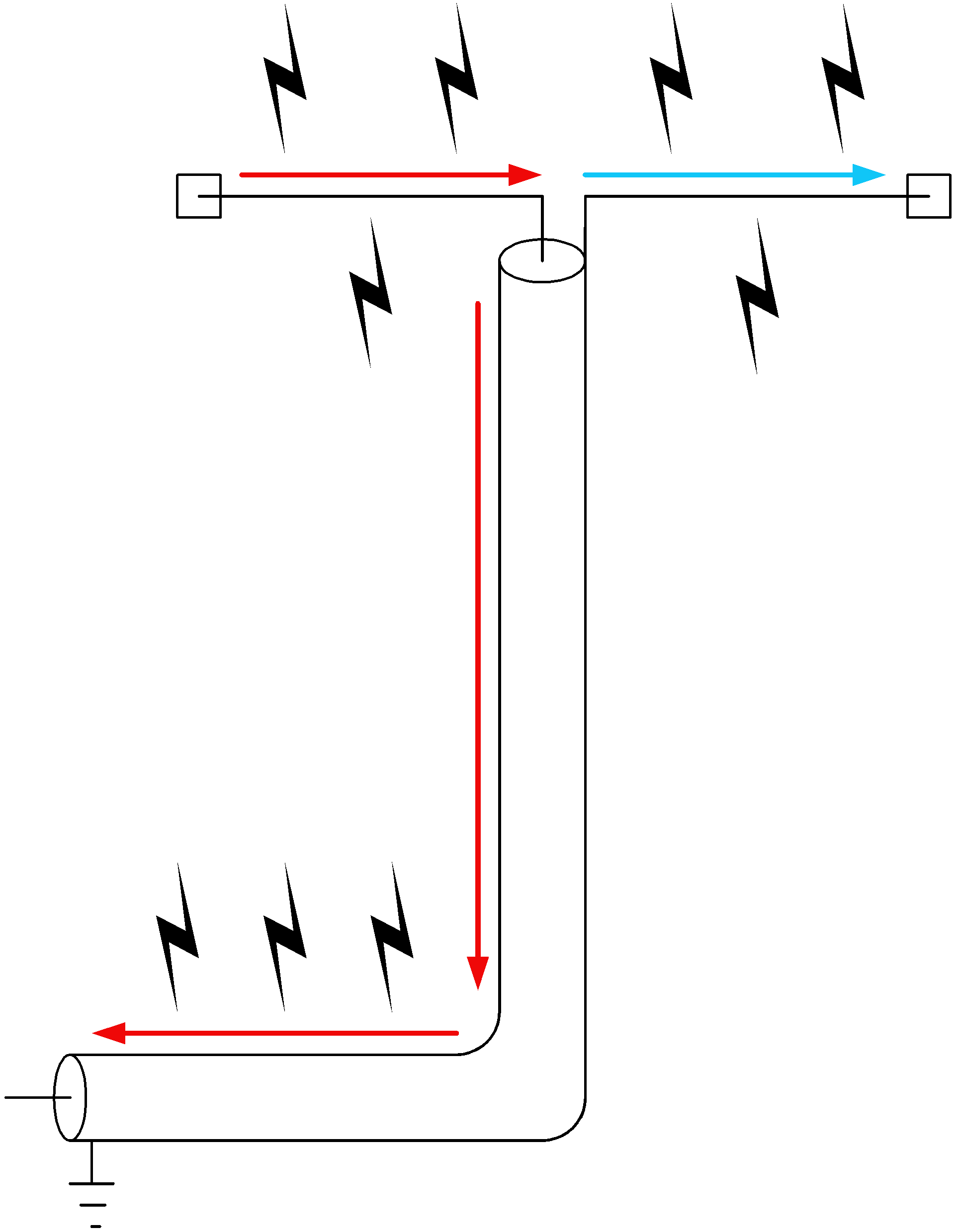 Designer’s interpretation of the requirements 
Scenario: User (Network manager) wants a  system that will help him carry out daily network monitoring as shown in the following diagram.
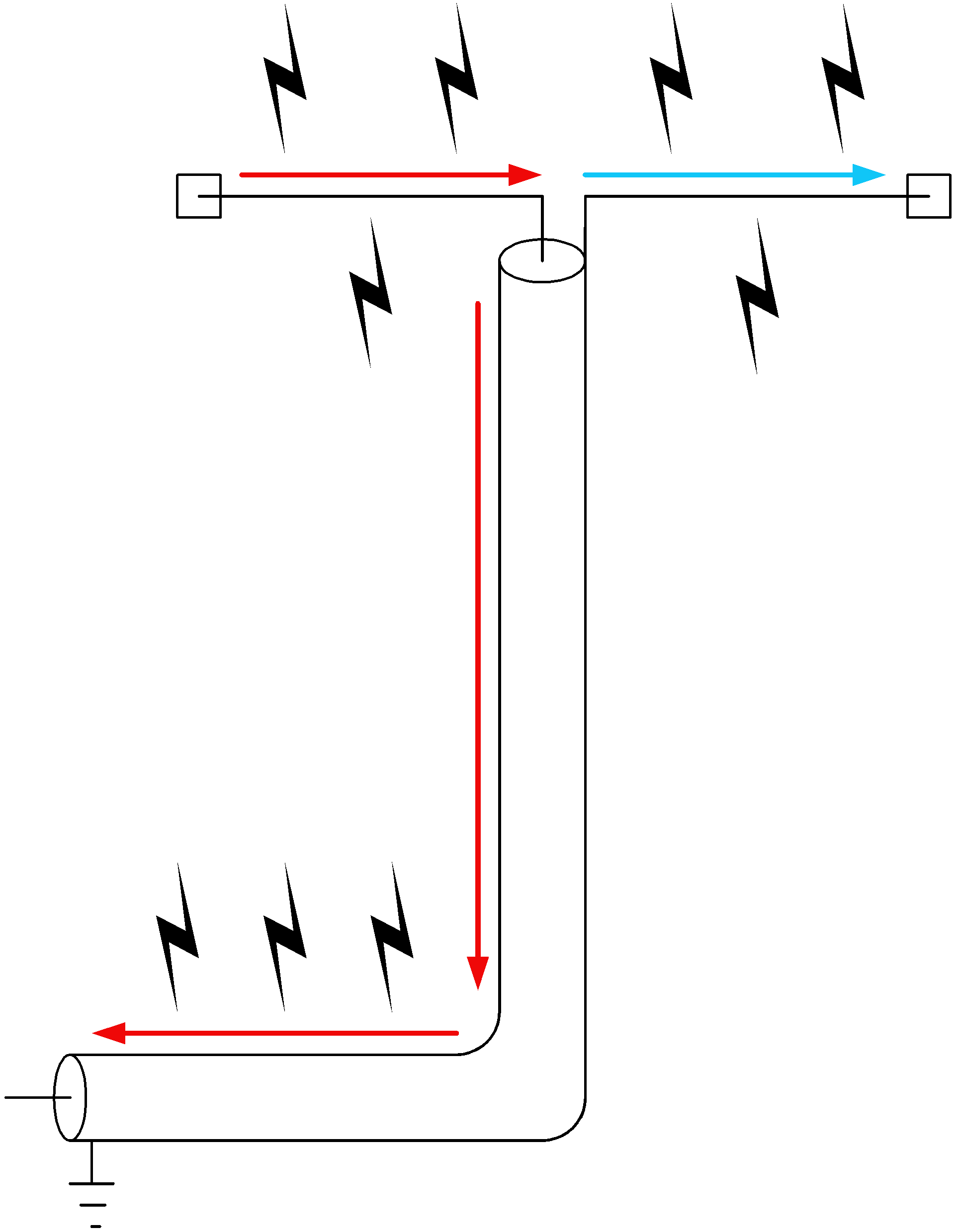 Network MANAGER
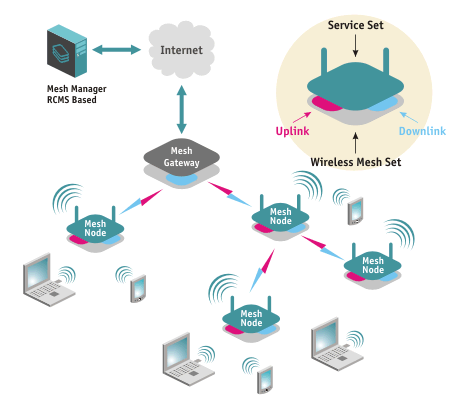 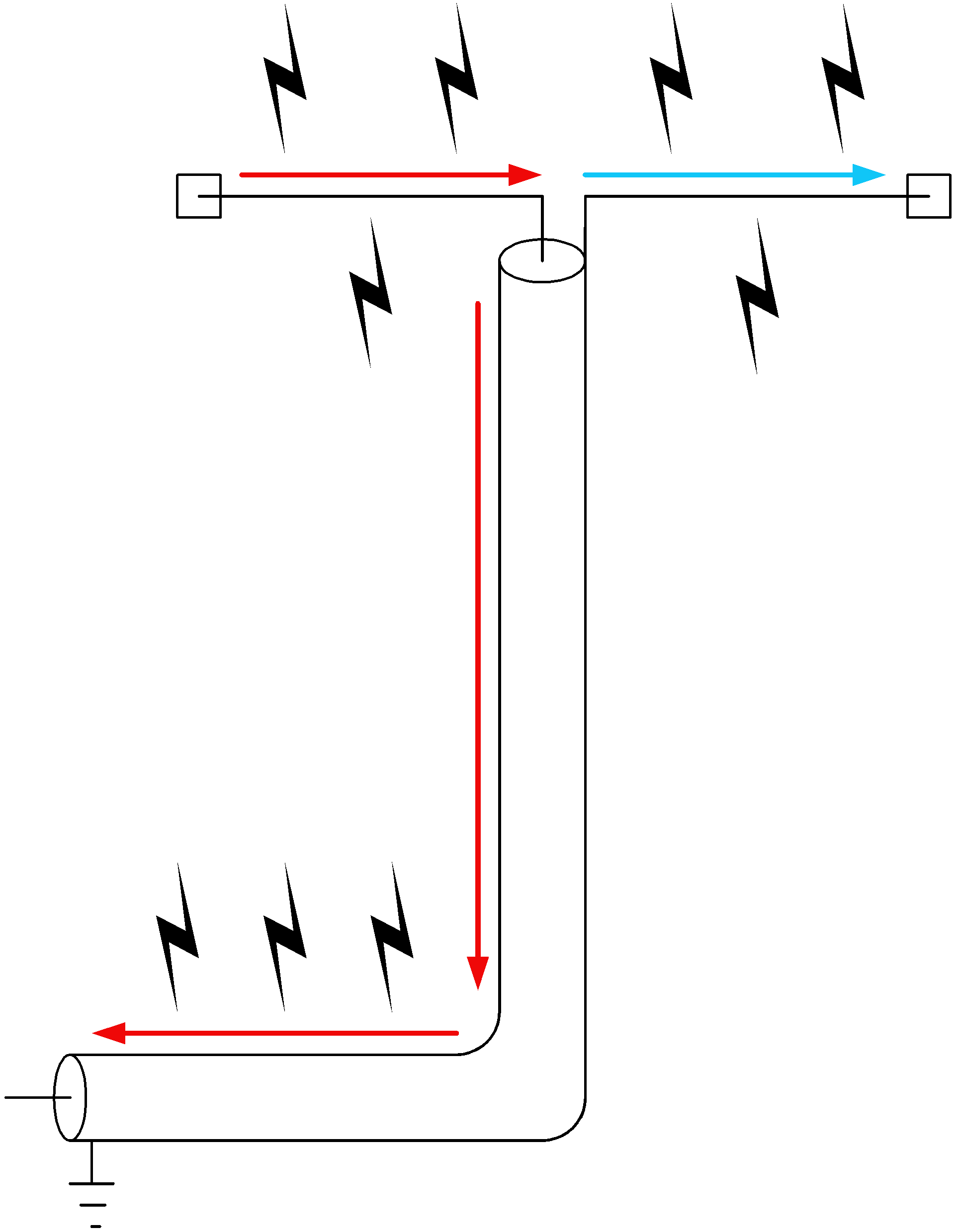 MP_B
IP_Add: 172.16.39.22
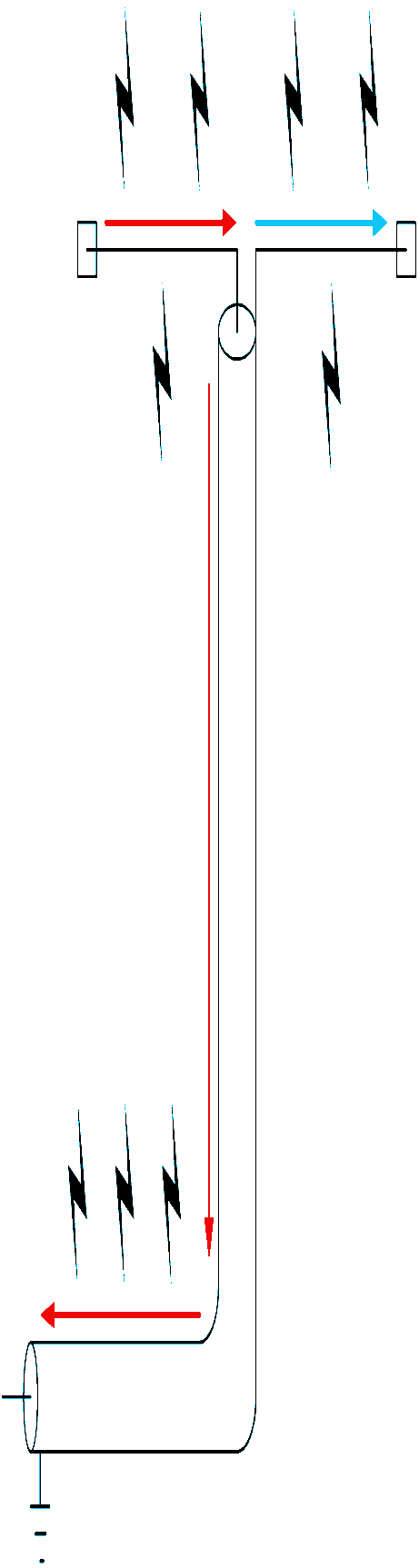 FRONTEND APPLICATION
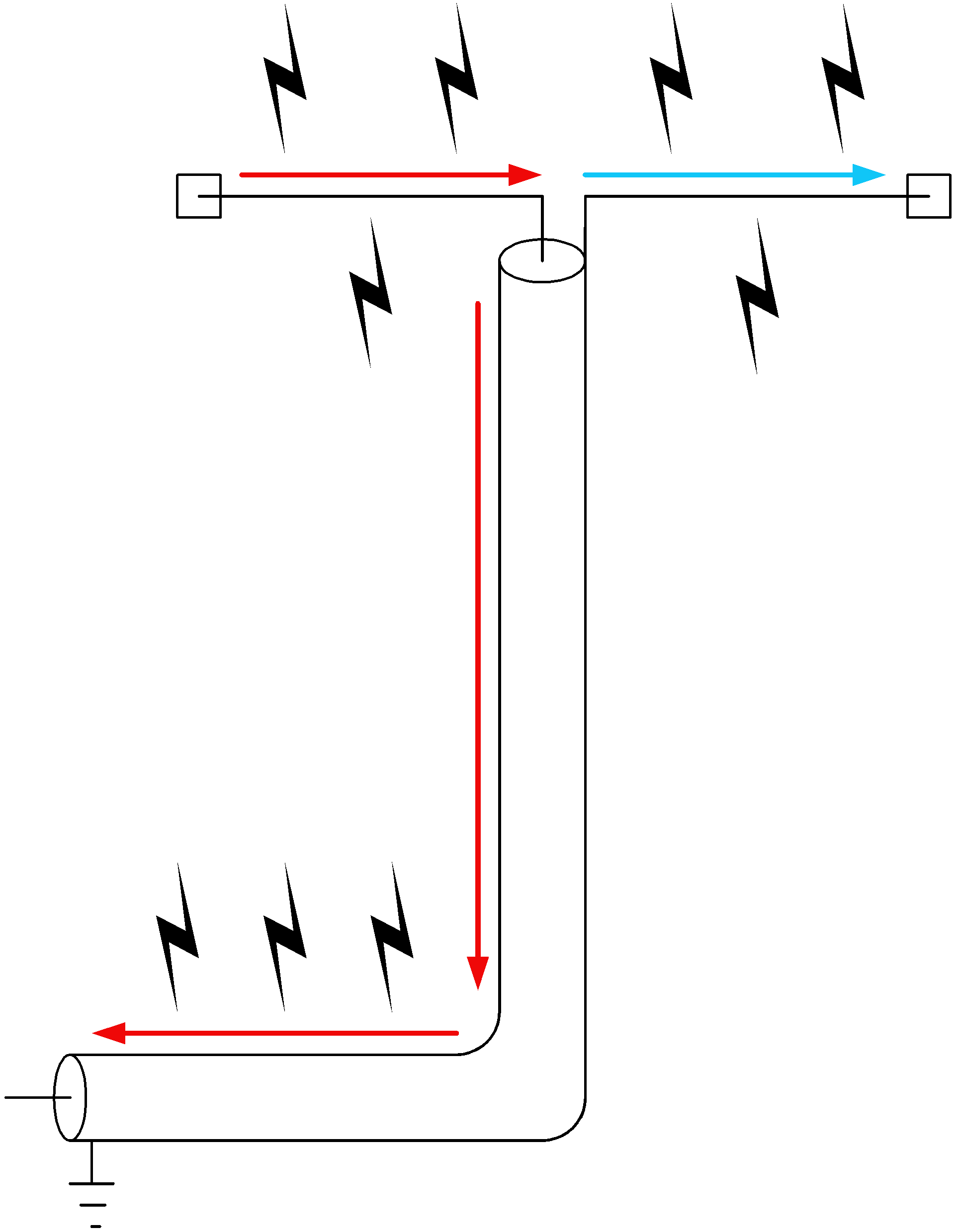 MP_D
IP_Add: 172.16.39.22
CENTRALIZED DATABASE SERVER
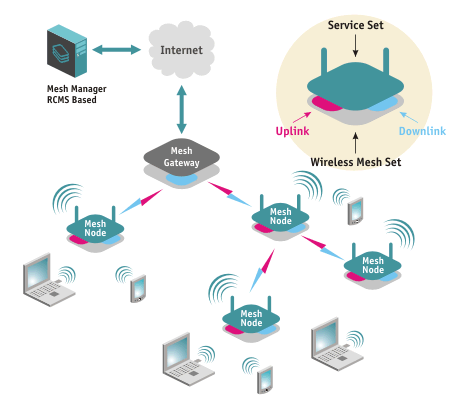 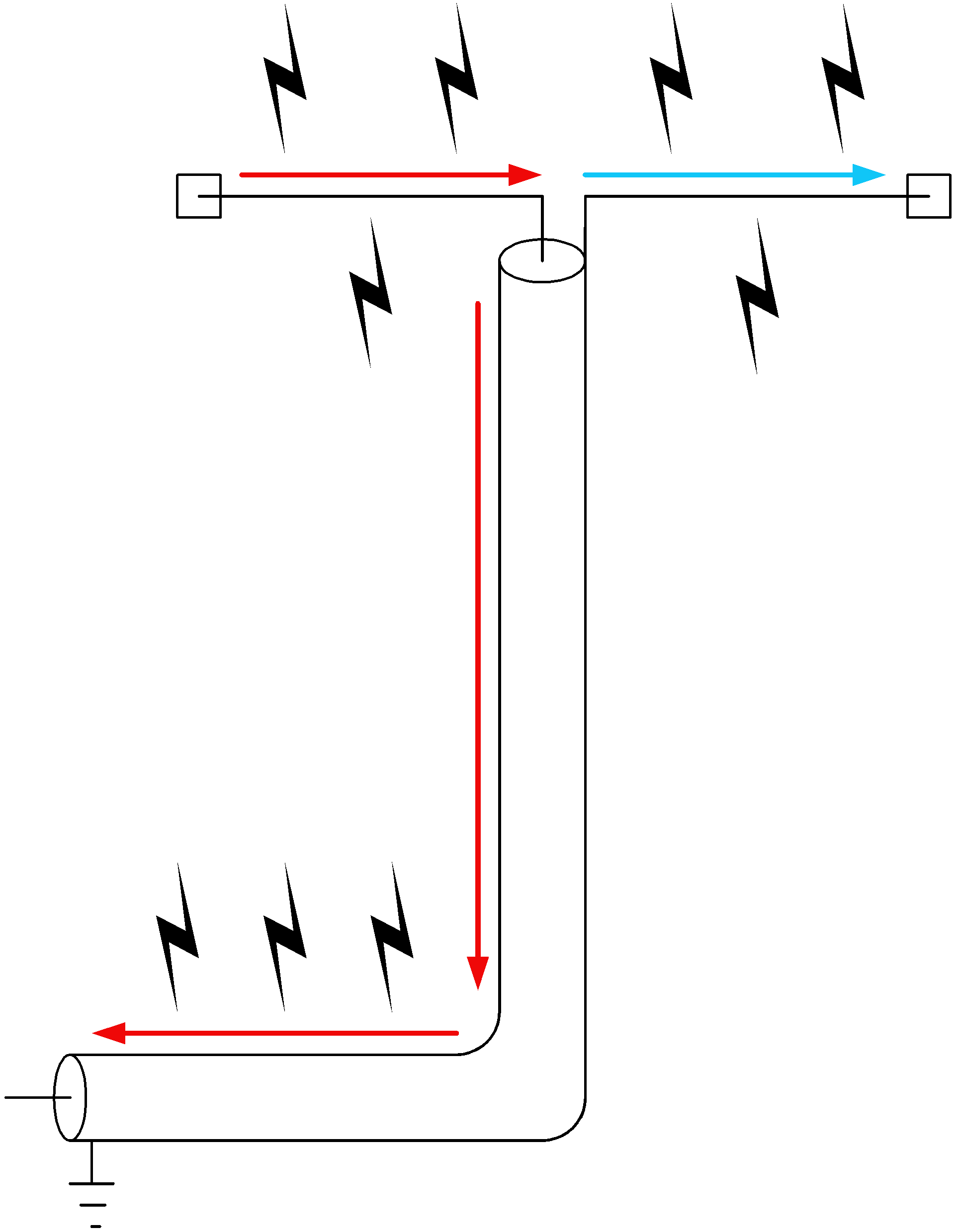 MP_B
IP_Add: 172.16.39.21
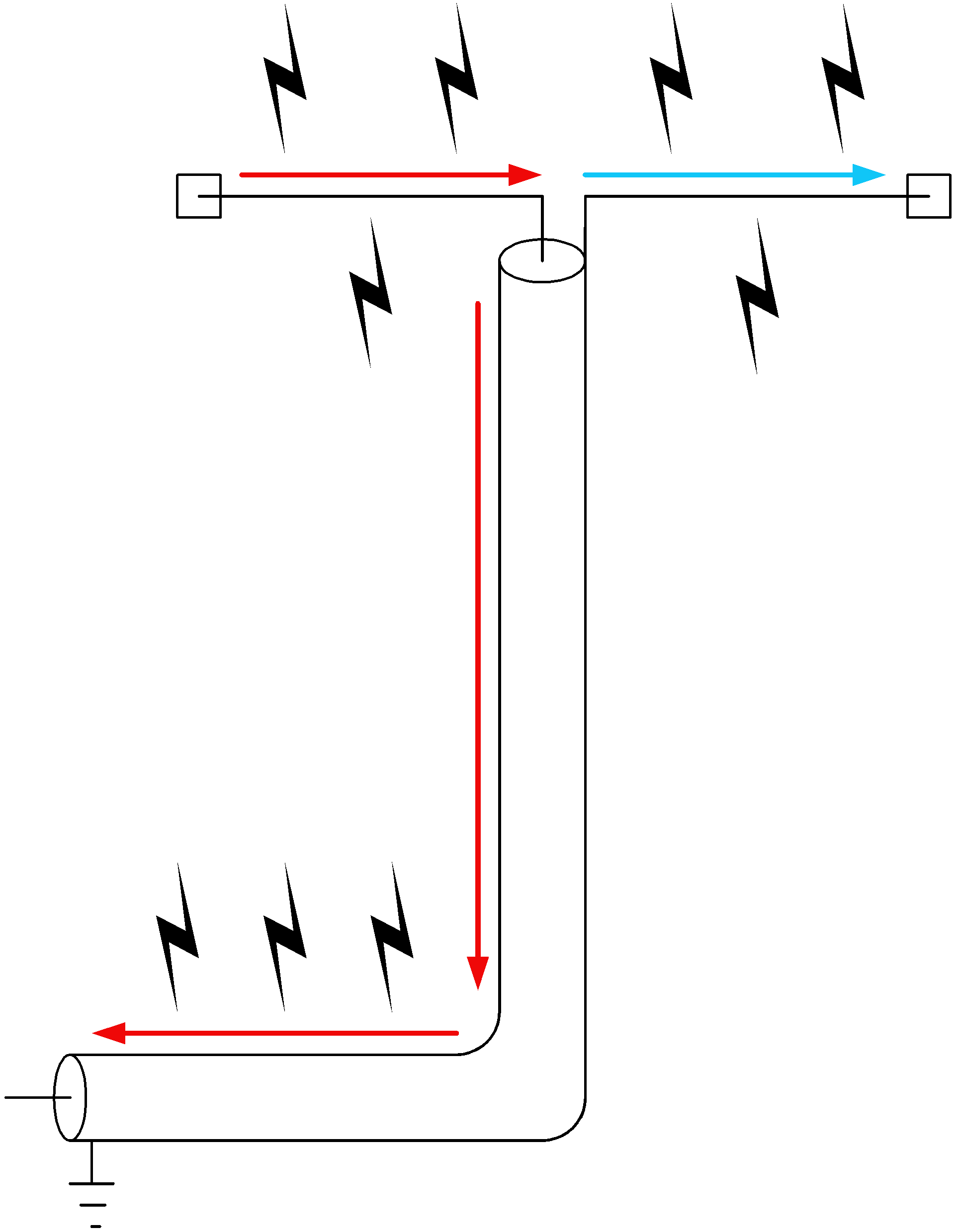 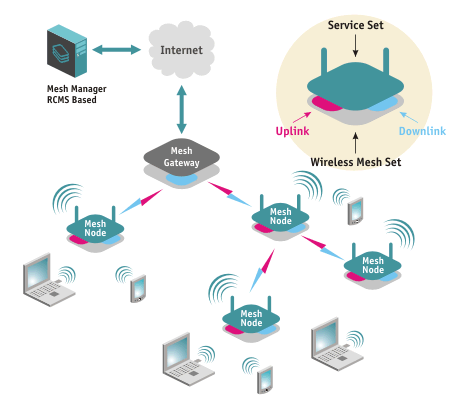 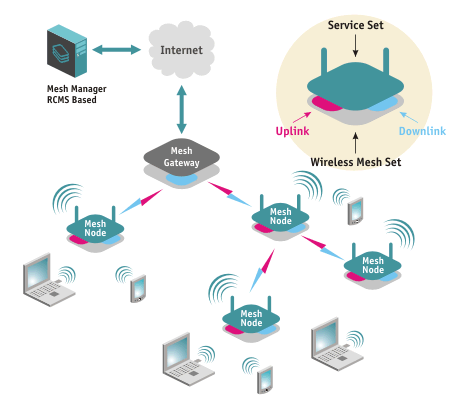 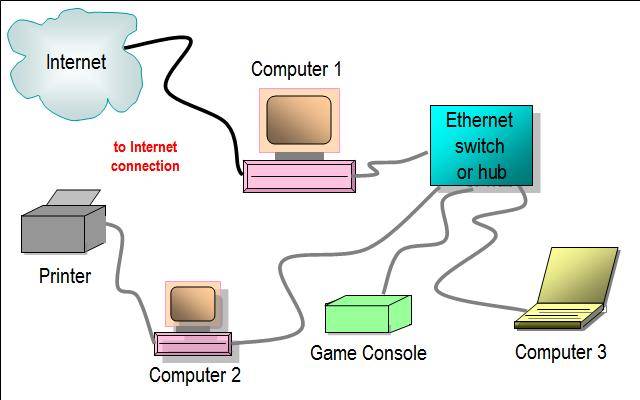 MP_C
IP_Add: 172.16.39.23
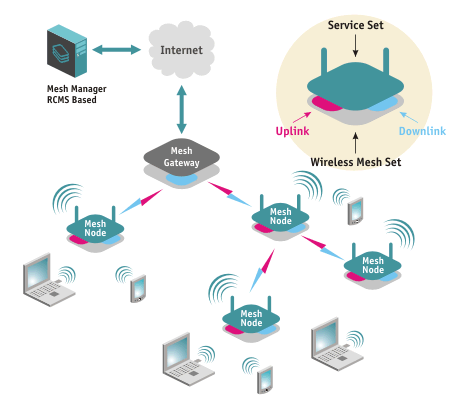 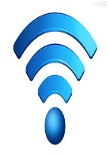 DATA COLLECTION
REQUIREMENTS ANALYSIS
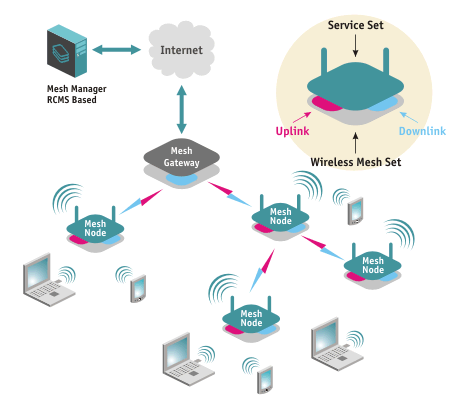 The system architecture for this project will include two components:
Hardware Component e.g. Mesh Potatoes hardware overview; One 10/100Mbit LAN port,8 MByte Serial Flash EEPROM,16 MByte RAM  (device storage space) etc. 
Software  Package Component e.g.  The application File Extractor module as shown in the following diagram will use Extract, Transform, and  Load  (ETL process);
Wireless Mesh Network Set-up
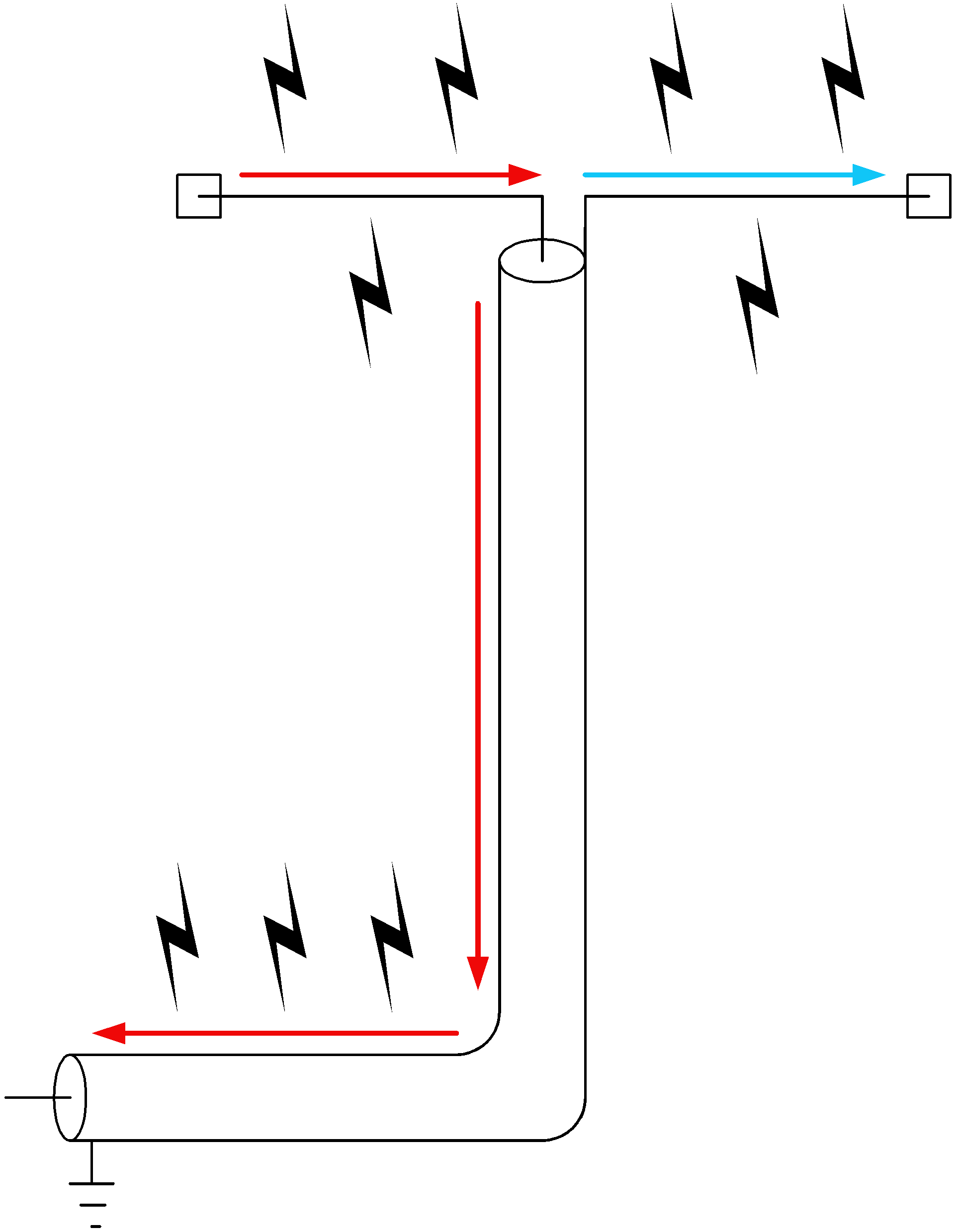 MP_B
IP_Add: 172.16.39.22
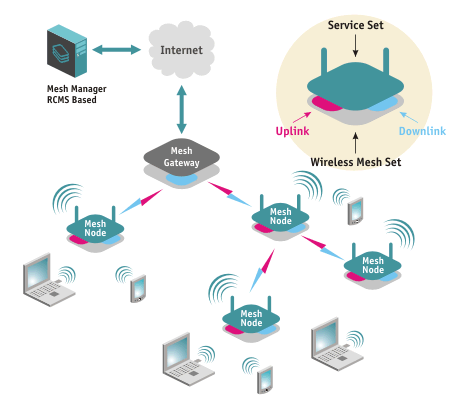 MP_D
IP_Add: 172.16.39.22
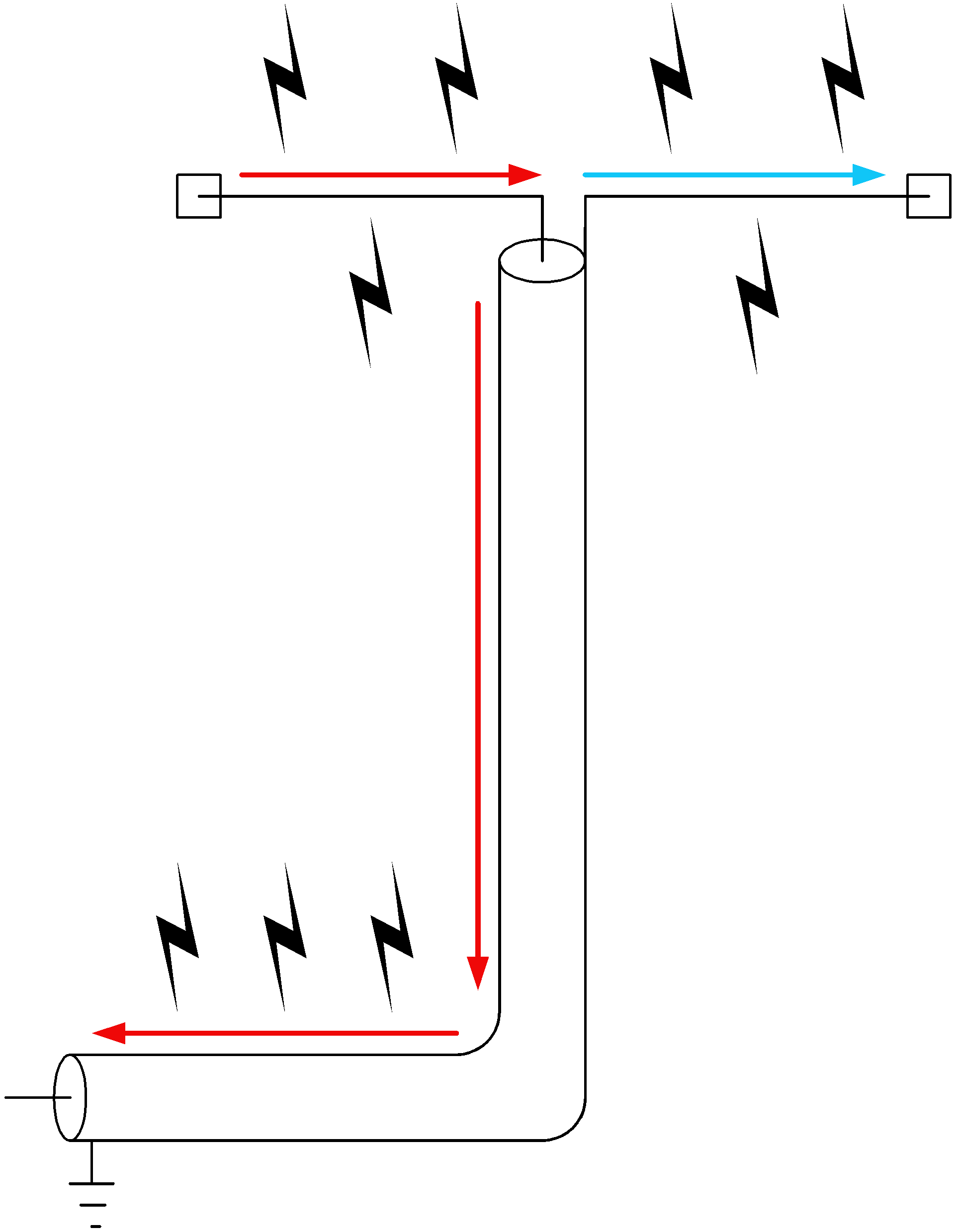 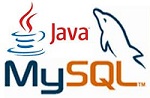 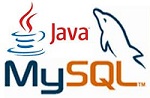 MP_B
IP_Add: 172.16.39.21
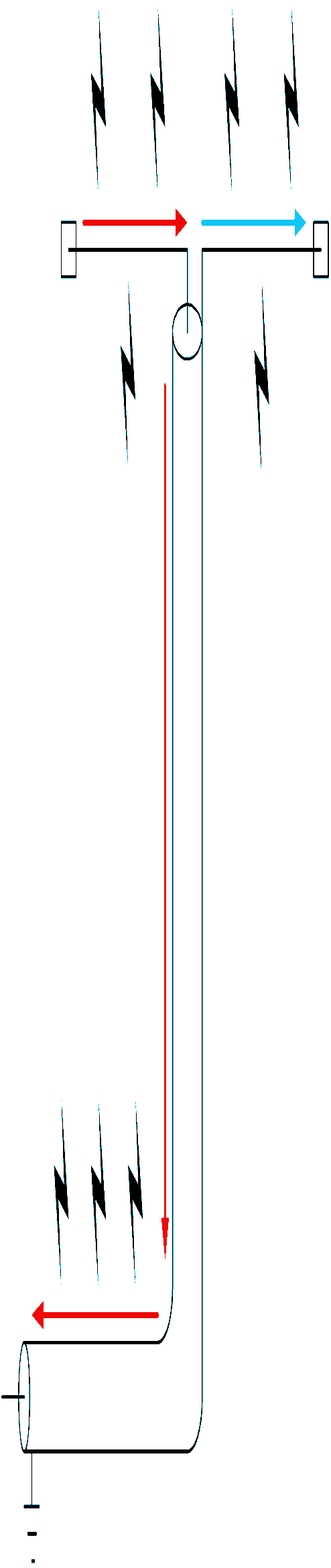 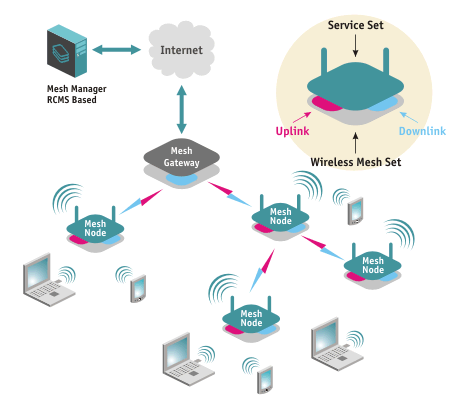 Load
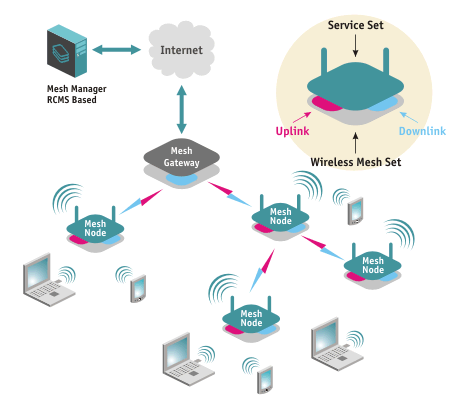 Software Configuration file reader
Data values extracted
Database
Configuration
Able to integrate seamlessly with the frontend Application
Transform
MP_C
IP_Add: 172.16.39.23
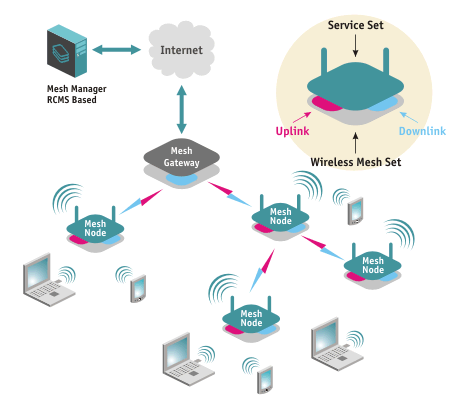 Collected values
Scenario
Data
Backend Application
[Speaker Notes: Java Programming Language
MySQL Database]
PROJECT PLAN
REFERENCES
[1] Aichele, C., Wunderlich, S., Lindner, M., and Neumann, A. Better Approach To       Mobile Ad-hoc Networking (B.A.T.M.A.N.) draft-wunderlich-openmesh-manet-routing-00. 2008.
[2] Learning b.a.t.m.a.n-adv,  http://www.open-mesh.org/projects/batman-adv/wiki
    Accessed  01 March 2013
[3] Mesh Potato, http://villagetelco.org/mesh-potato/
     Accessed  01 March 2013
[4] Rendered Concept Of A Backend And Frontend Of A System 
     www.shutterstock.com 
     Accessed  25  March 2013
CONCLUSION
Thank you
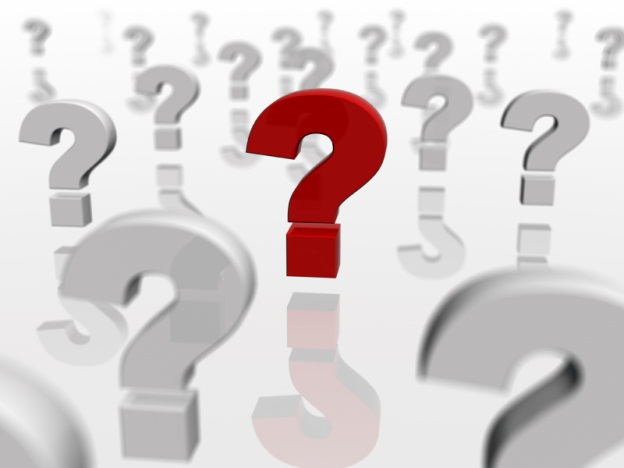 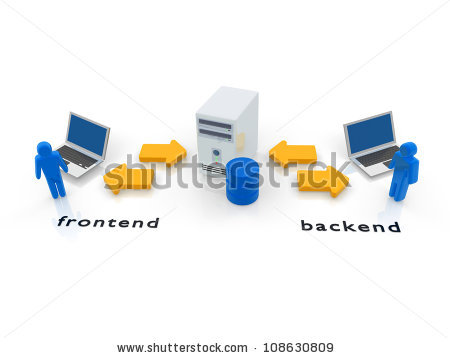 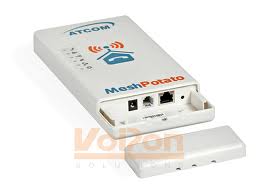 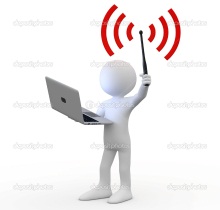 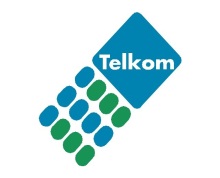 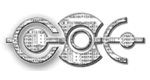 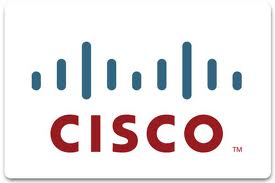 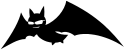